Equal sum
15.10.2020
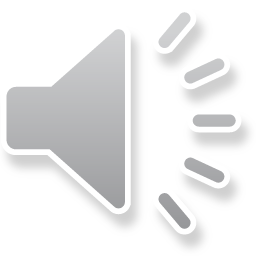 Compensation
9+7= 10+6
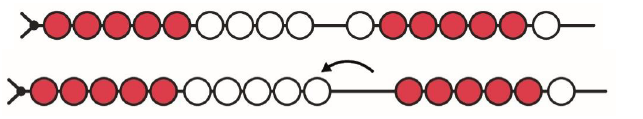 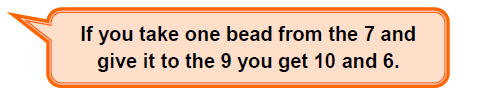 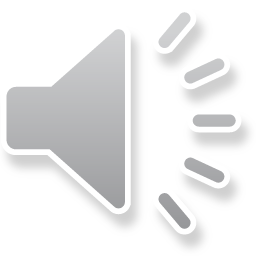 Further examples
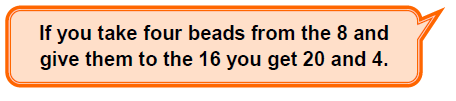 16+8=
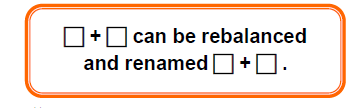 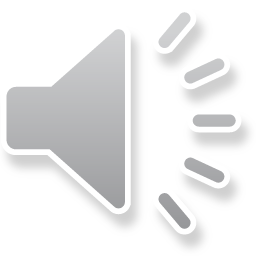